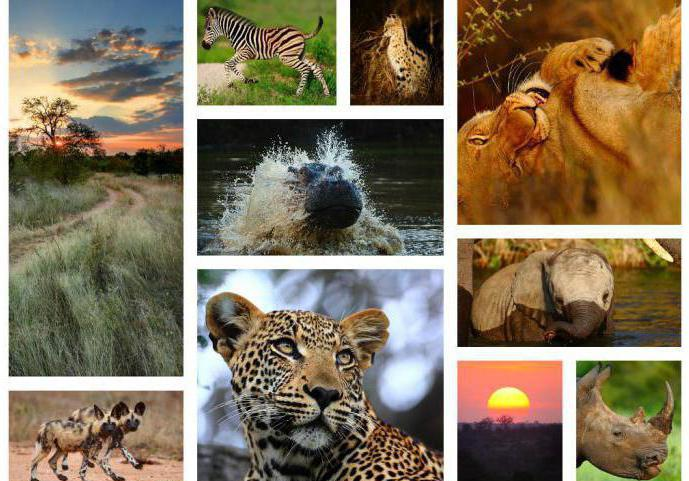 Živé (biotické) zložky prostredia
Tvoria ich živé organizmy a ich vzájomné vzťahy.
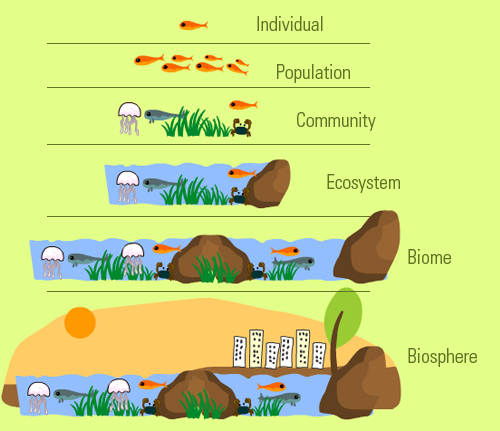 Jedinec
Populácia
Spoločenstvo
Ekosystém
Bióm
Biosféra
celý priestor Zeme, na ktorom žijú organizmy
súbor ekosystémov s rovnakým podnebím
základná ucelená jednotka prírody
súbor všetkých organizmov, ktoré
žijú v spoločnom priestore v tom istom čase
skupina jedincov rovnakého druhu, ktoré žijú na rovnakom mieste v rovnakom čase
základná jednotka populácie
Populácia
Skupina jedincov rovnakého druhu, ktoré žijú na rovnakom mieste v rovnakom čase.
Základná jednotka populácie je JEDINEC.
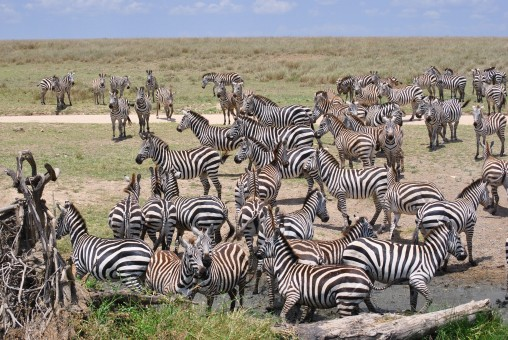 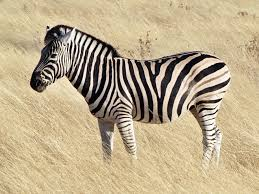 Vlastnosti populácie
Veková štruktúra
Rast
Hustota
Rast populácie
Populácia rastie, ak majú jedince dostatok potravy, priestoru a vhodné podmienky.
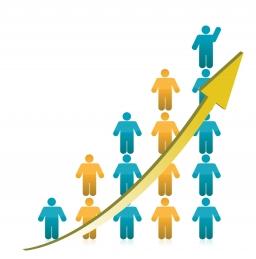 Čo môže ovplyvniť kolísanie hustoty populácie komárov počas roka?
Hustota populácie
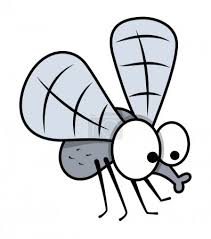 Je to počet jedincov na určitej ploche (napr. počet zajacov na 1 km2).
malá hustota
veľká hustota
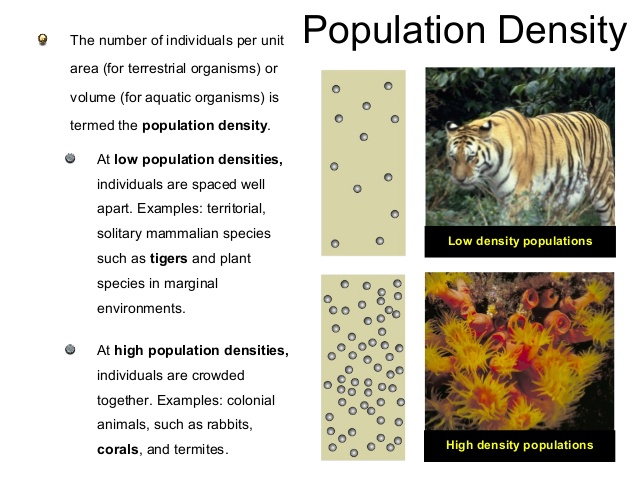 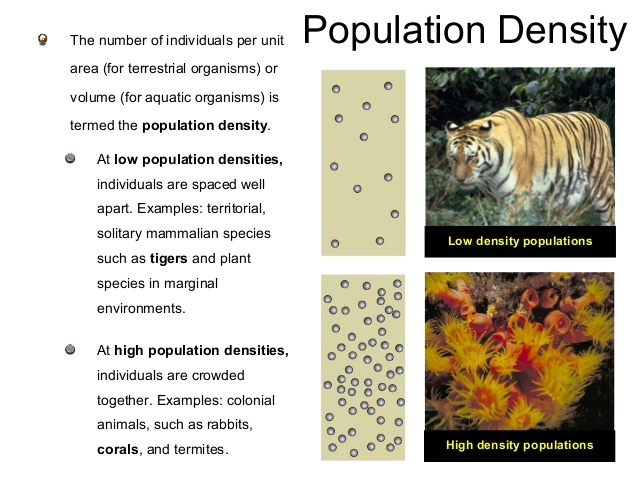 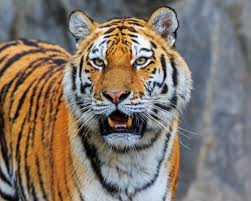 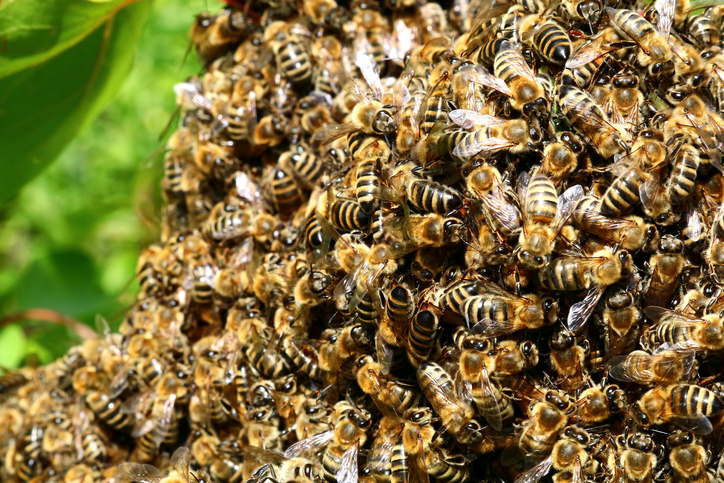 Veková štruktúra populácie
Pomerné zastúpenie jedincov z rôznych vekových skupín (mladé, dospelé, staré a odumierajúce jedince).
vymierajúca 
populácia
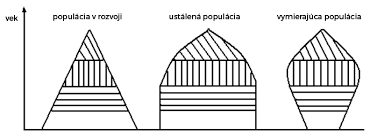 populácia 
v rozvoji
ustálená 
populácia
vek jedincov
staré jedince
dospelé jedince, 
ktoré sa rozmnožujú
mladé jedince
počet jedincov v určitej vekovej skupine
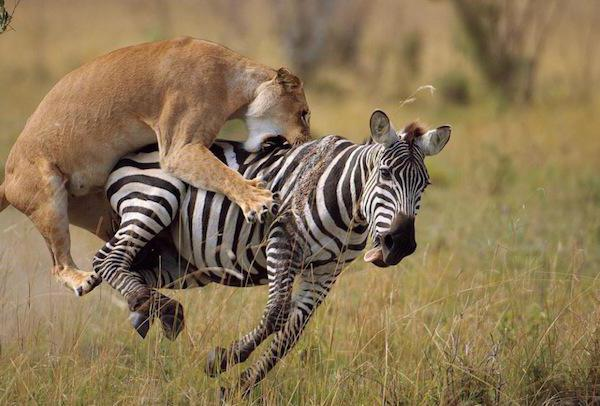 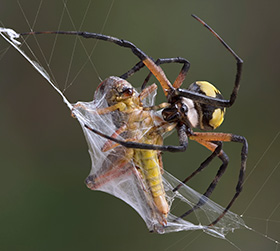 Medzidruhové vzťahy organizmov
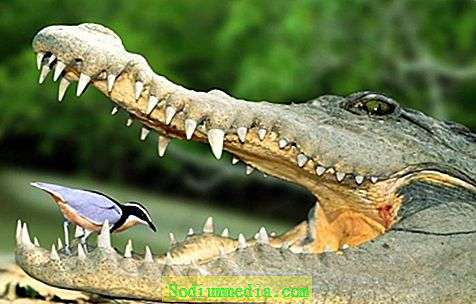 Záporné vzťahy
Konkurencia
- 2 druhy živočíchov medzi sebou súperia (o živiny, vodu, priestor,...)
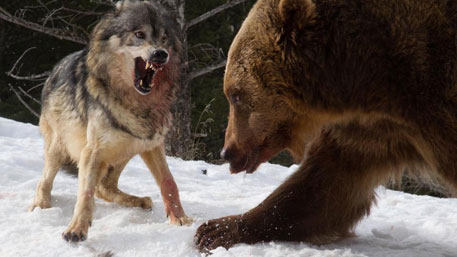 Predácia
- predátor (dravec) sa živí korisťou
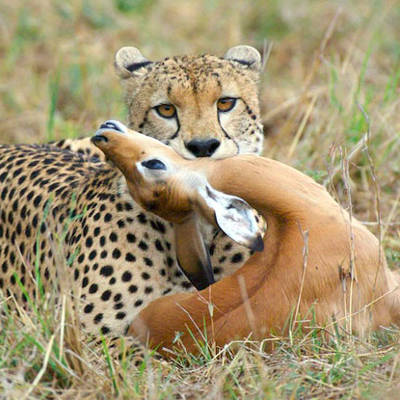 Parazitizmus
- parazit sa živí telovými tekutinami alebo tkanivom hostiteľa, ale nespôsobuje jeho uhynutie
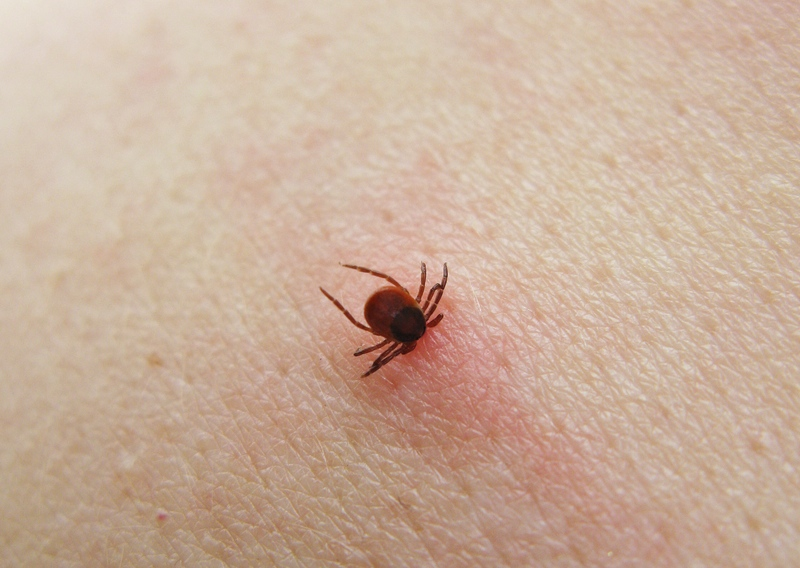 Kladné vzťahy
Symbióza
- trvalé spolužitie organizmov, pričom výhody majú obaja
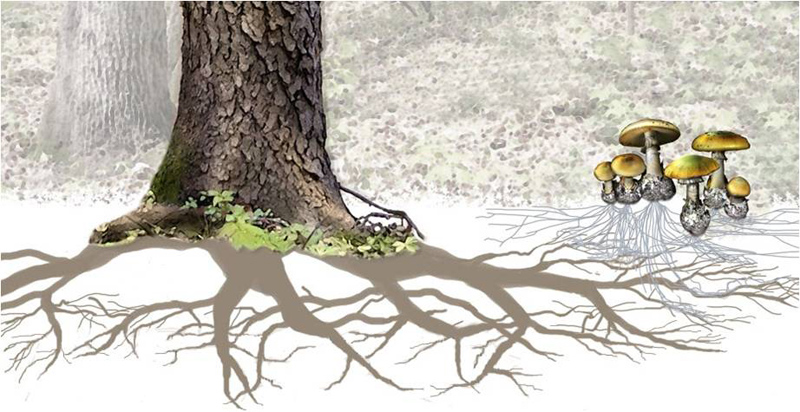 mykoríza – symbióza húb s koreňmi stromov
Mutualizmus
- dočasné spolužitie, prospech majú obaja
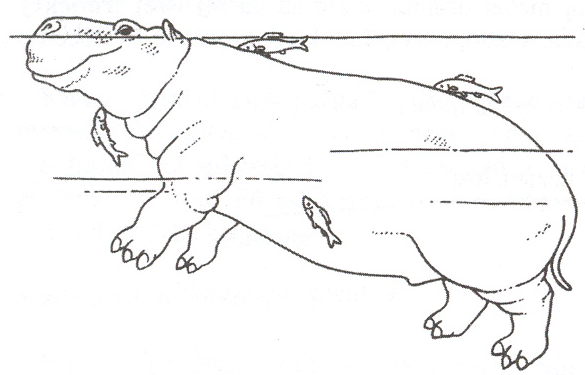 mutualizmus medzi hrochom obojživelným a jeho očistnými rybami Labeo velifer
Urči o aký medzidruhový vzťah organizmov ide ...
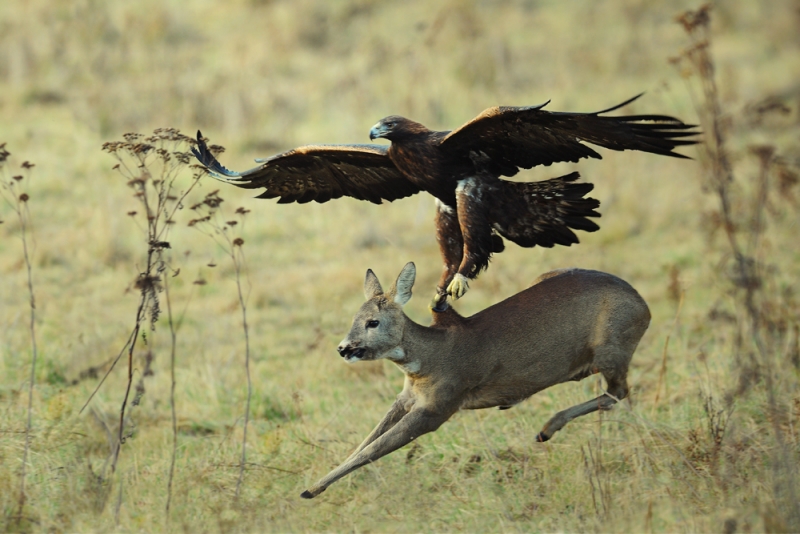 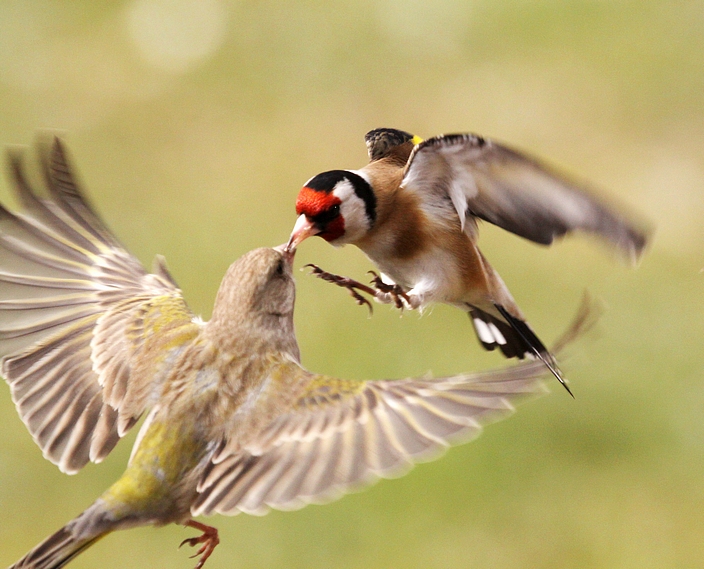 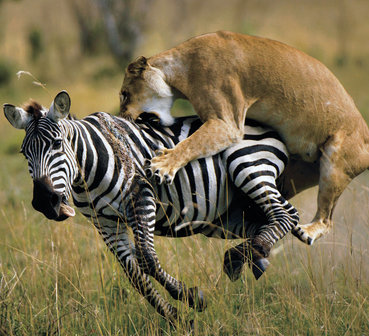 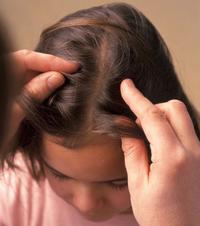 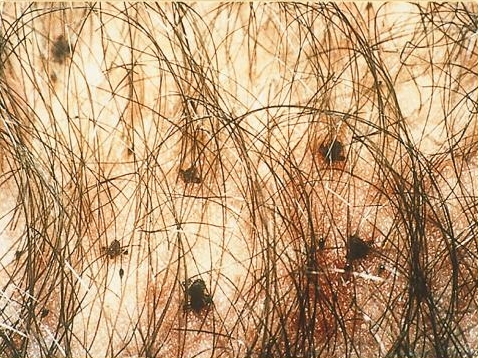 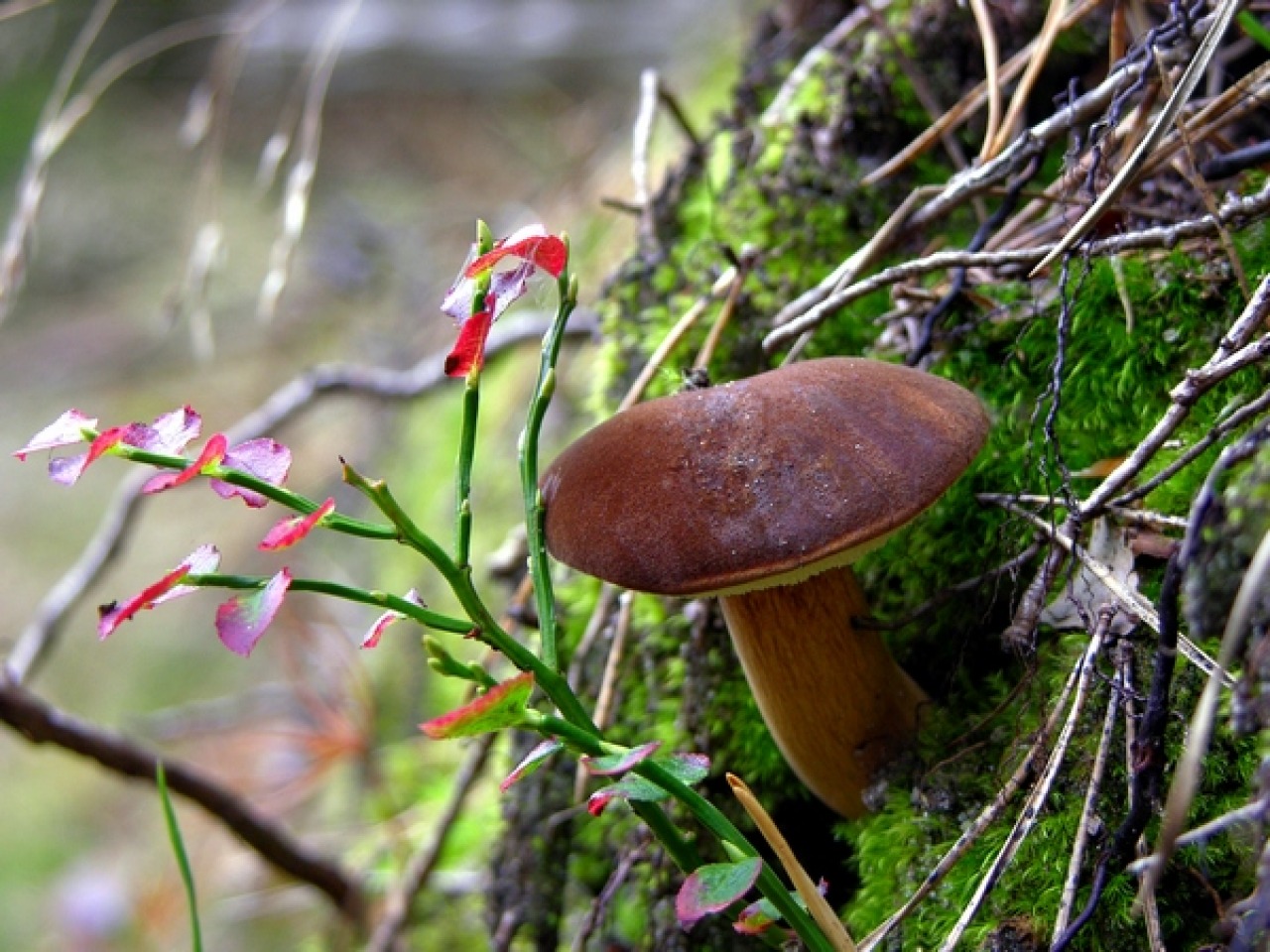 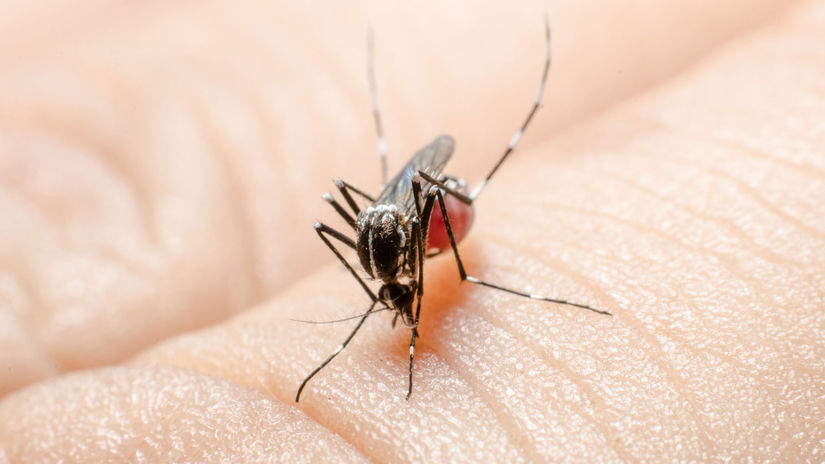 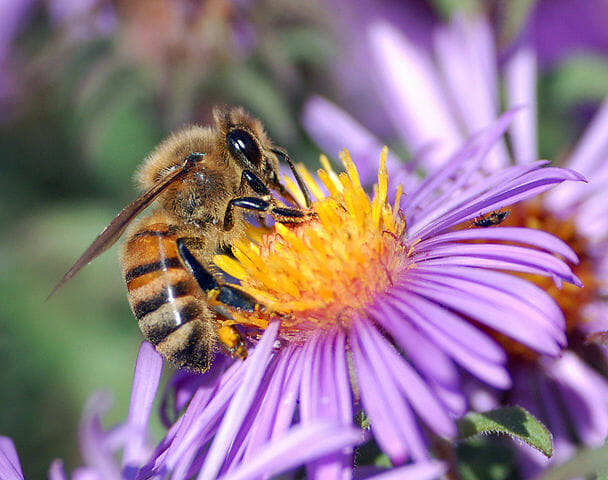 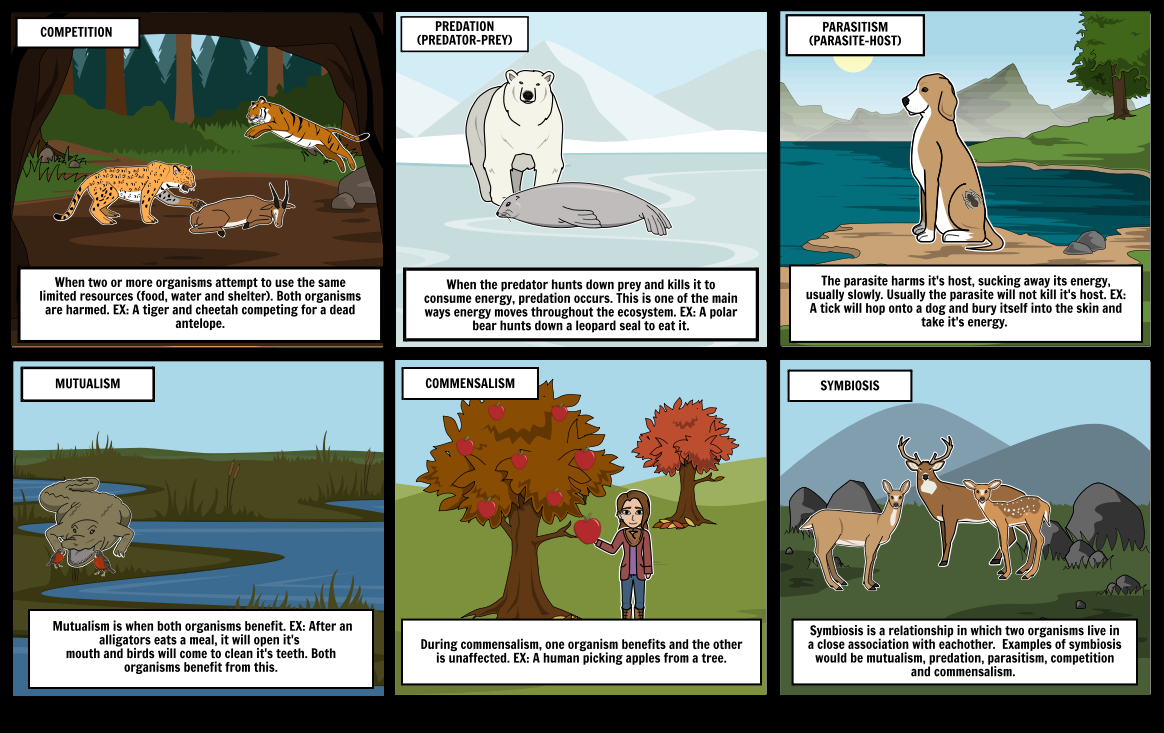 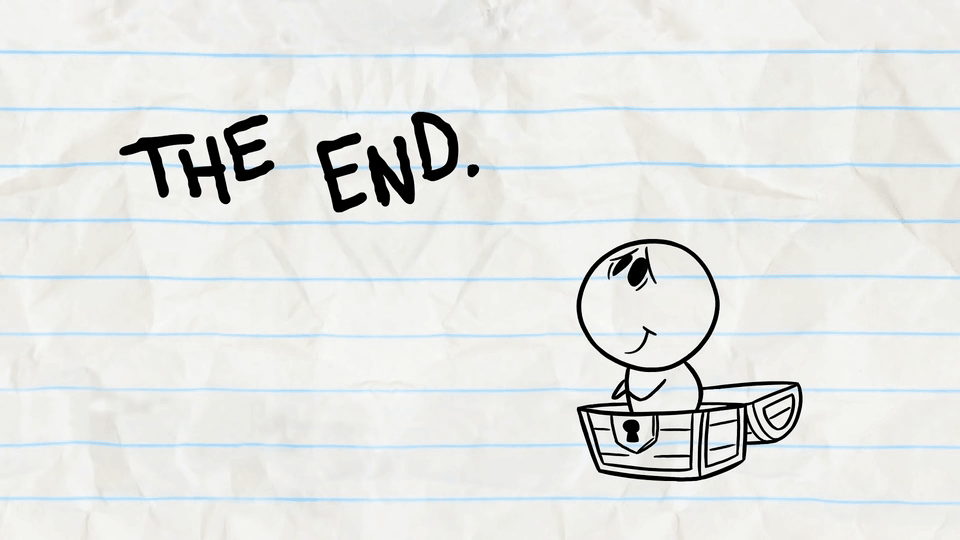